تحلیل معماری داخلی
خانه طباطبایی ها
پلان
مقطع
نما
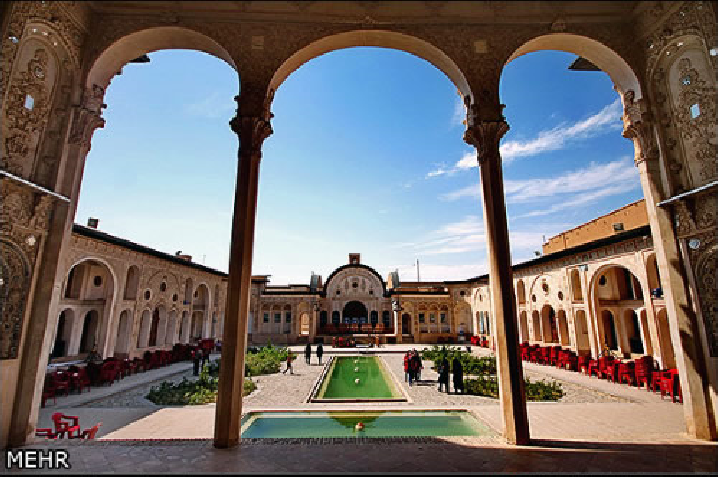 سایت پلان خانه طباطبایی
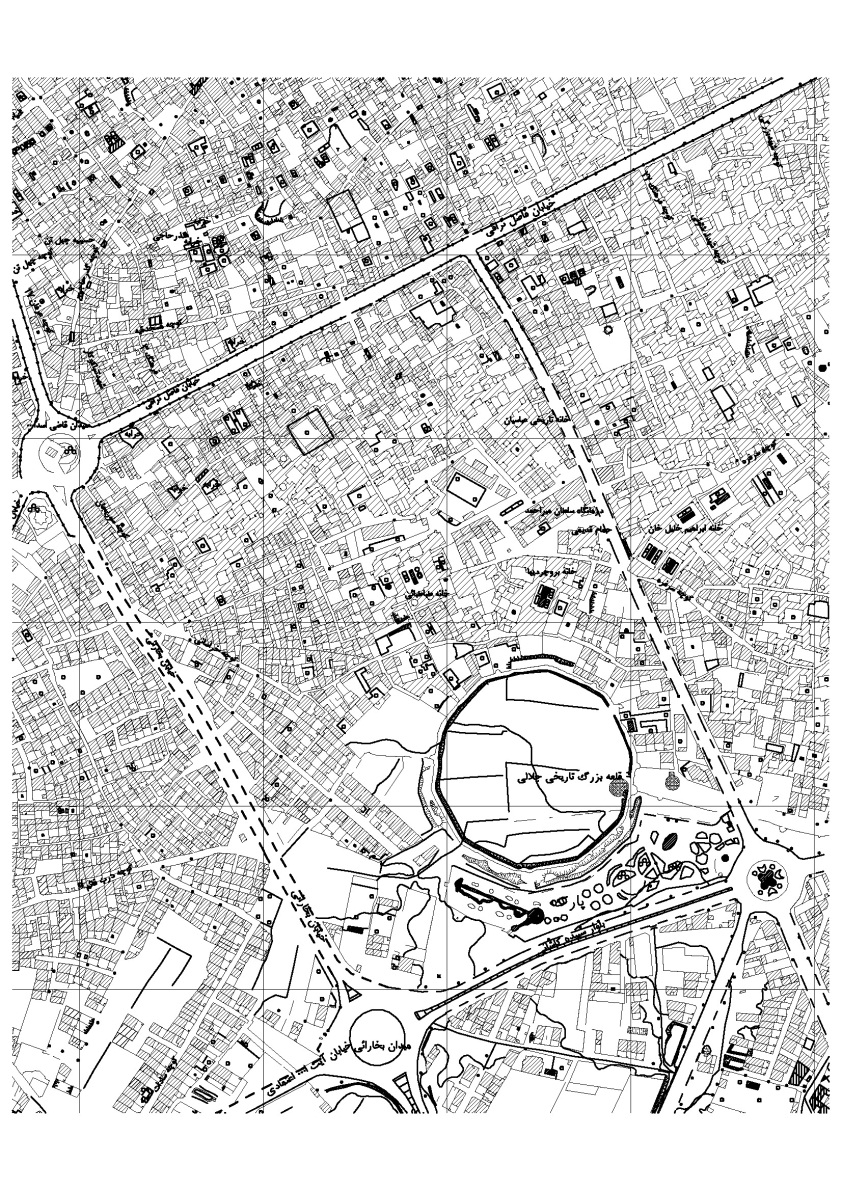 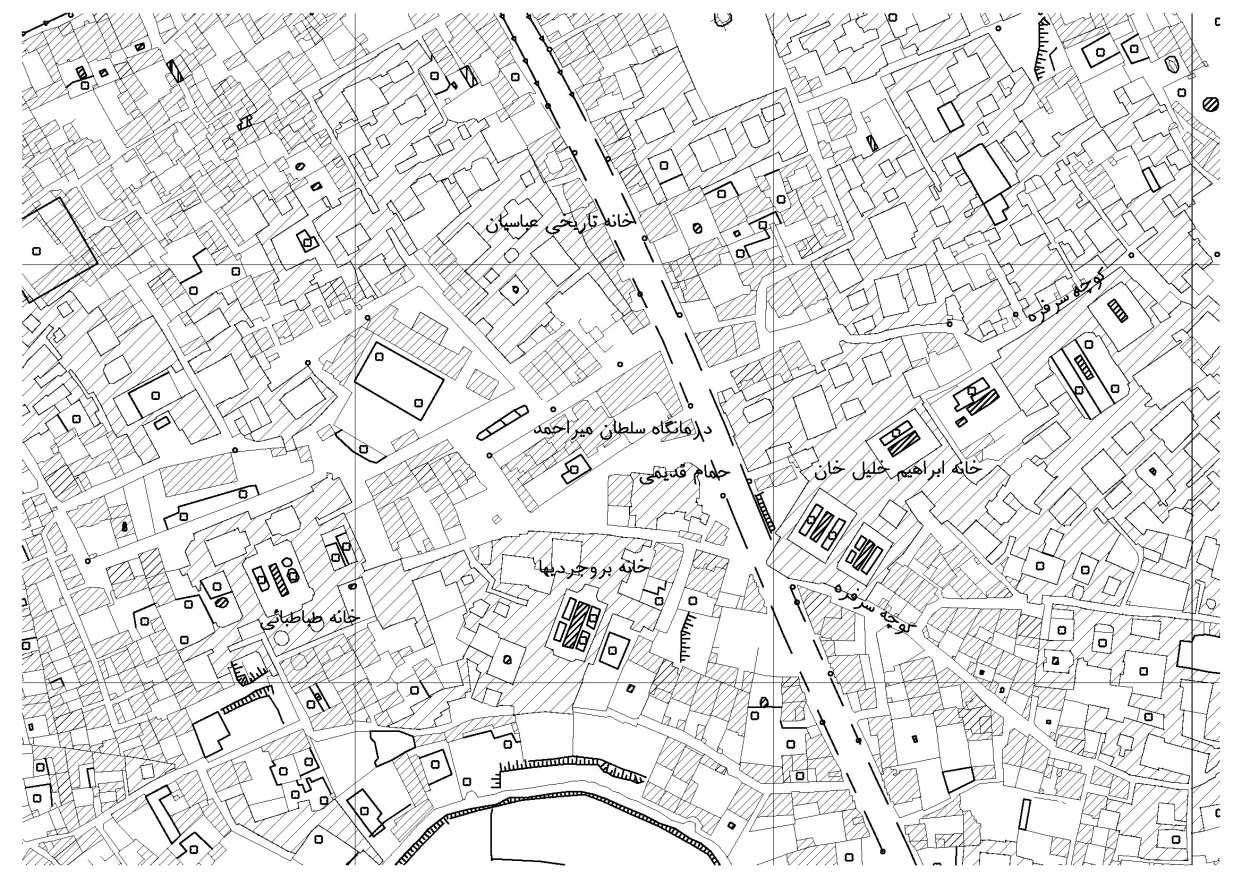 1)تحلیل پلانتحلیل پلان زیر زمین
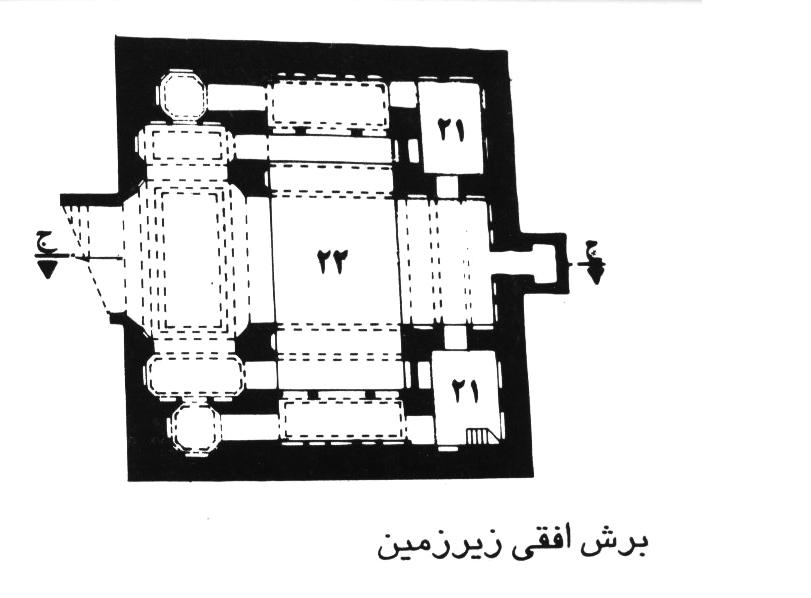 اگرحیاط مرکزی(بخش میانی پلان) پلان را به پنج بخش تقسیم کنیم 1/5فضا متعلق به فضای پر و 4/5 باقیمانده را فضای خالی تشکیل میدهد.فضای پر بخشی از کل پلان میانی را فراگرفته و پلان میانی خاصیت تقارن را ندارد.سمت پایین پلان از سنگینی بیشتری برخوردار است.
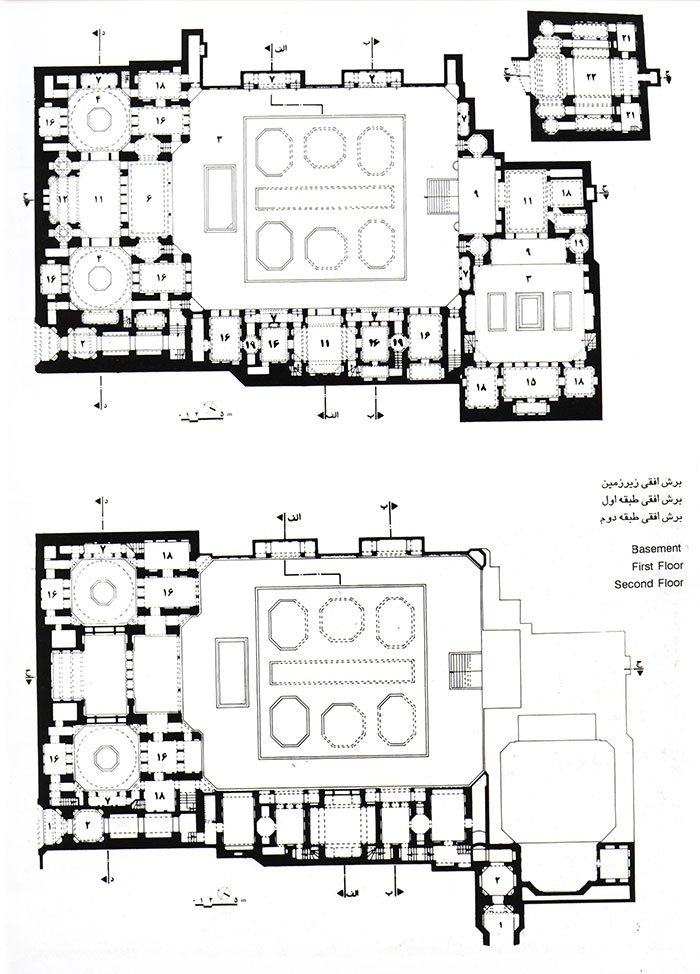 خط تقارن موجود در فضای باز حیاط مرکزی
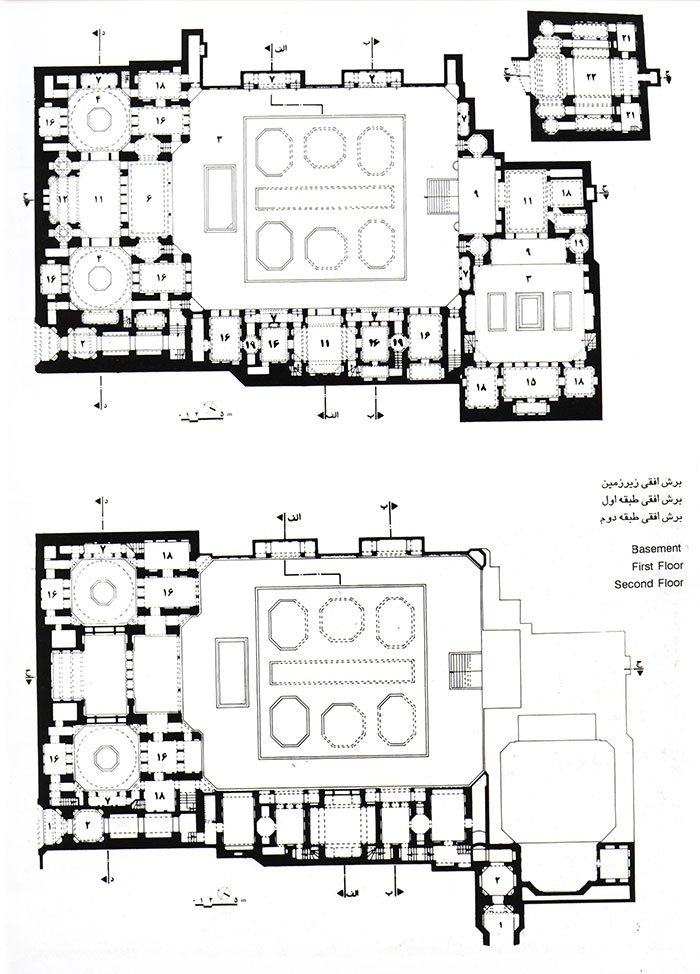 نسبت سنگینی فضا در قسمت پایین پلان
_بررسی خط تقارن در پلان سمت چپ.
a
a
_ بررسی خط تقارن در پلان سمت راست.
a
a
محور اصلی تقارن بنا
بخش بندی فضا
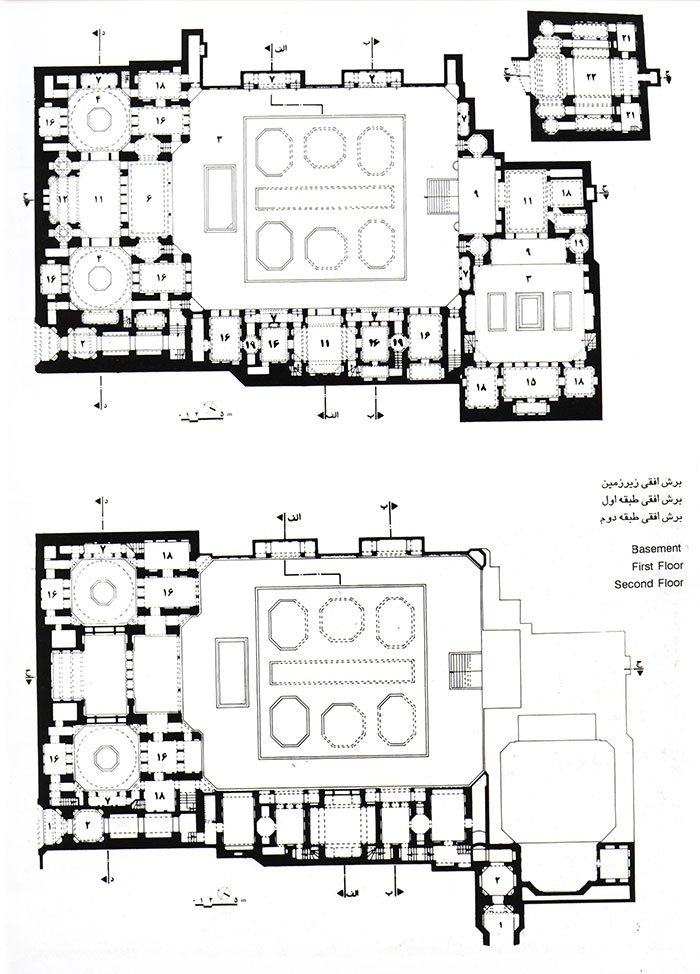 _بررسی فضاهای اطراف حیاط مرکزی1) شاه نشین1/3 ضلع حیاط2) ایوان 1/5 ضلع حیاط3) ایوان 1/3 ضلع حیاط
مسیر دسترسی
2)مقطع
1/3
1/3
1/3
2/4
2/4
1/2
1/2
تحلیل برش (a – a)خطوط عمودی
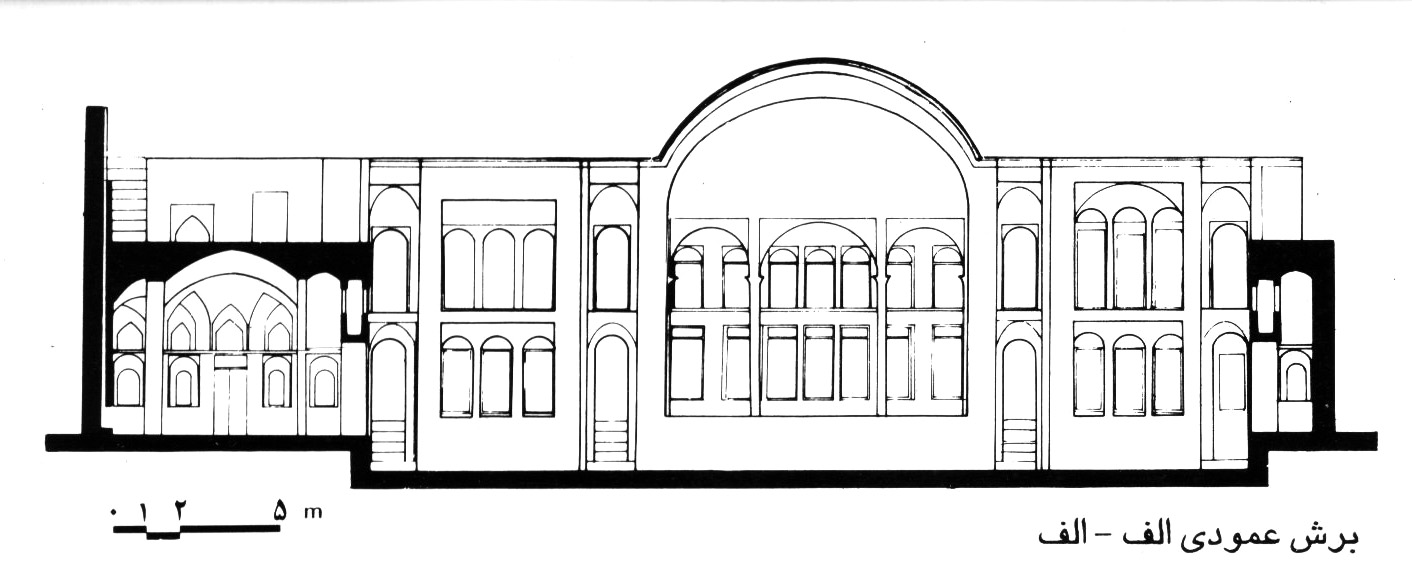 تحلیل برش (a – a)خطوط افقی
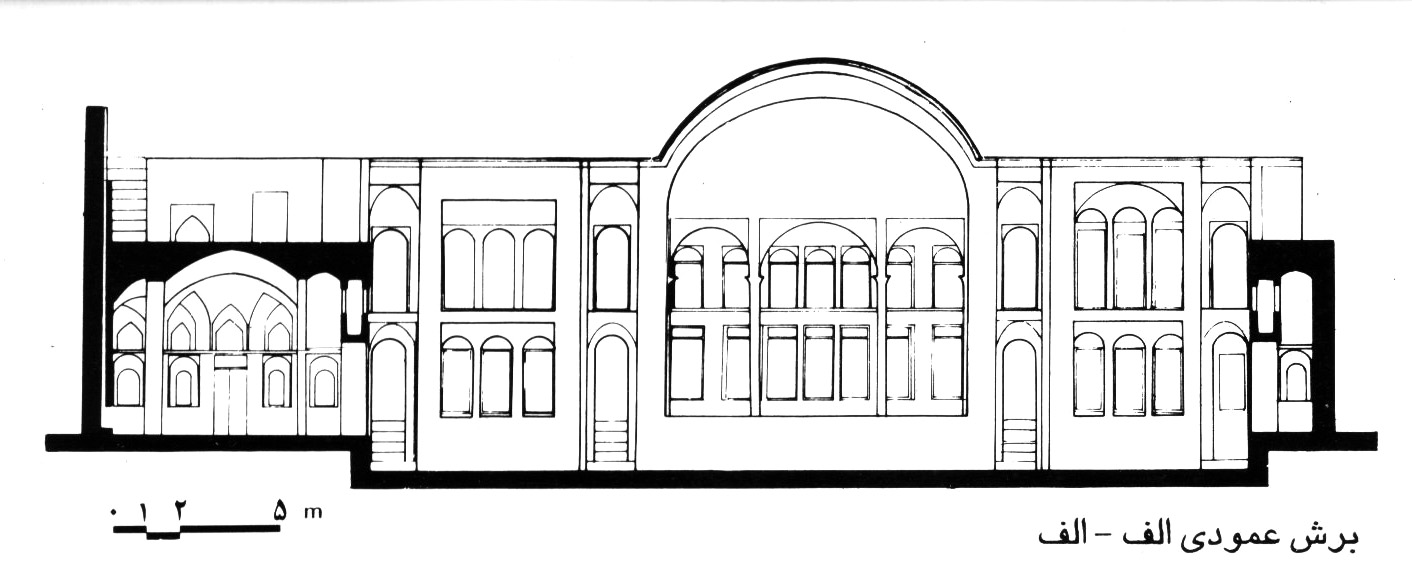 تحلیل برش (a – a)خطوط افقی
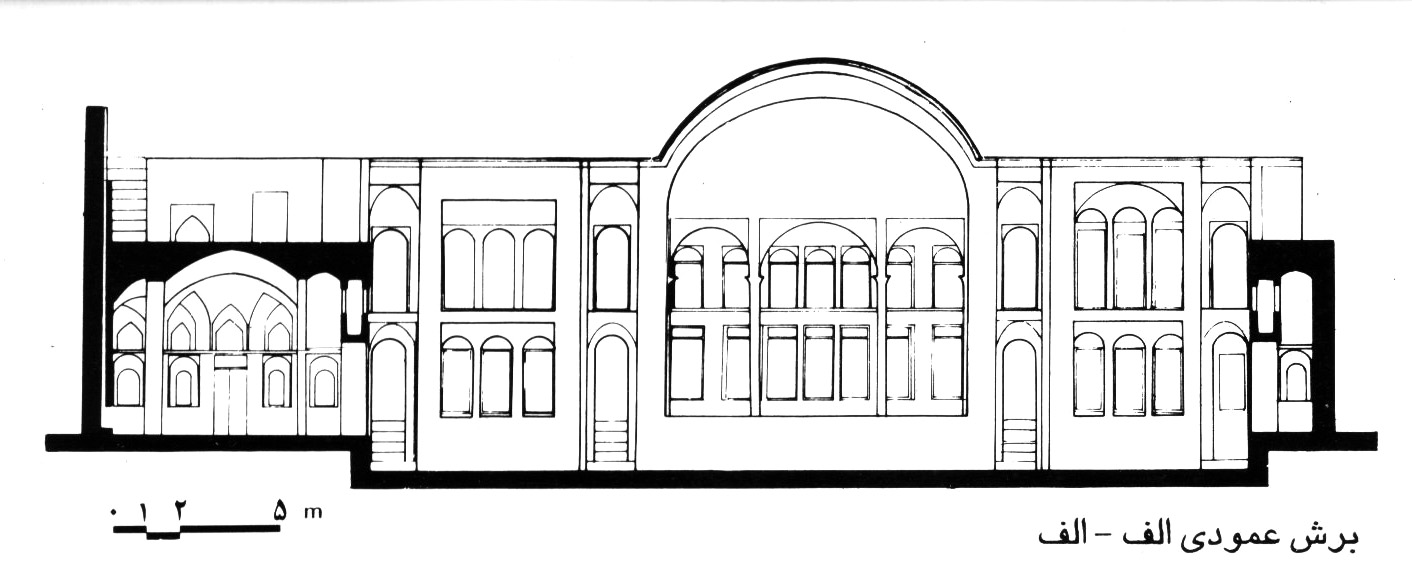 تحلیل برش (d-d)خطوط عمودی
تحلیل برش (d-d)خطوط عمودی
تزیینات
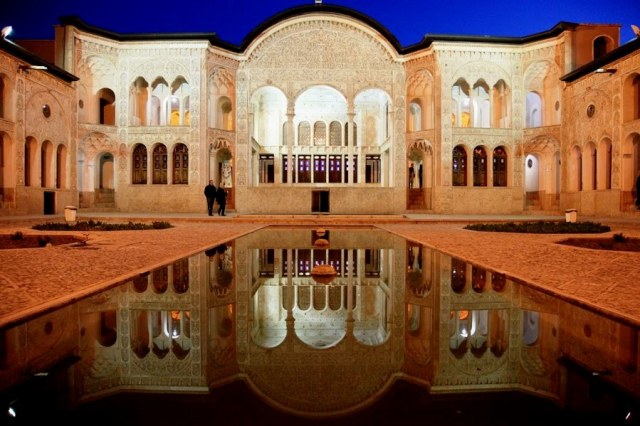 سه دری های موجود در نما
مقرنس
گچبری برگرفته شده از نقوش فرش ایرانی و گل و مرغ اسلیمی
تزیینات قسمت شاه نشین
قطاربندی
پنجره های مشبک گچی
مقرنس بندی
آینه کاری
گچبری
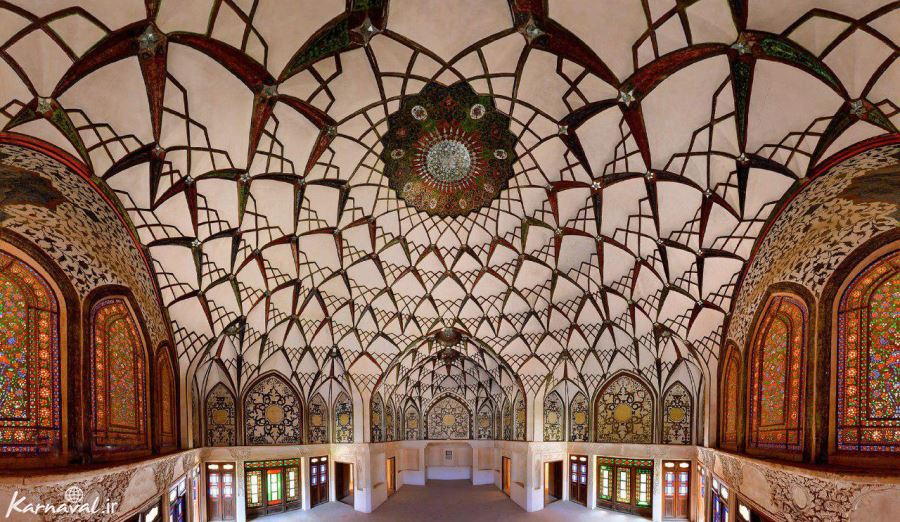 گچبری مشبک
گچبری طرح گیاه و گل
سرستون نمایی
تقسیم بندی افقی و عمودی در نما
تقسیم افقی وبخش بندی سه تایی در میانه
پنجره مشبک
تقسیم افقی مدولار.7قسمتی
پنجره ارسی
طاق نما.تغییر شکل طاق ها به شکل رومی نیم دایره